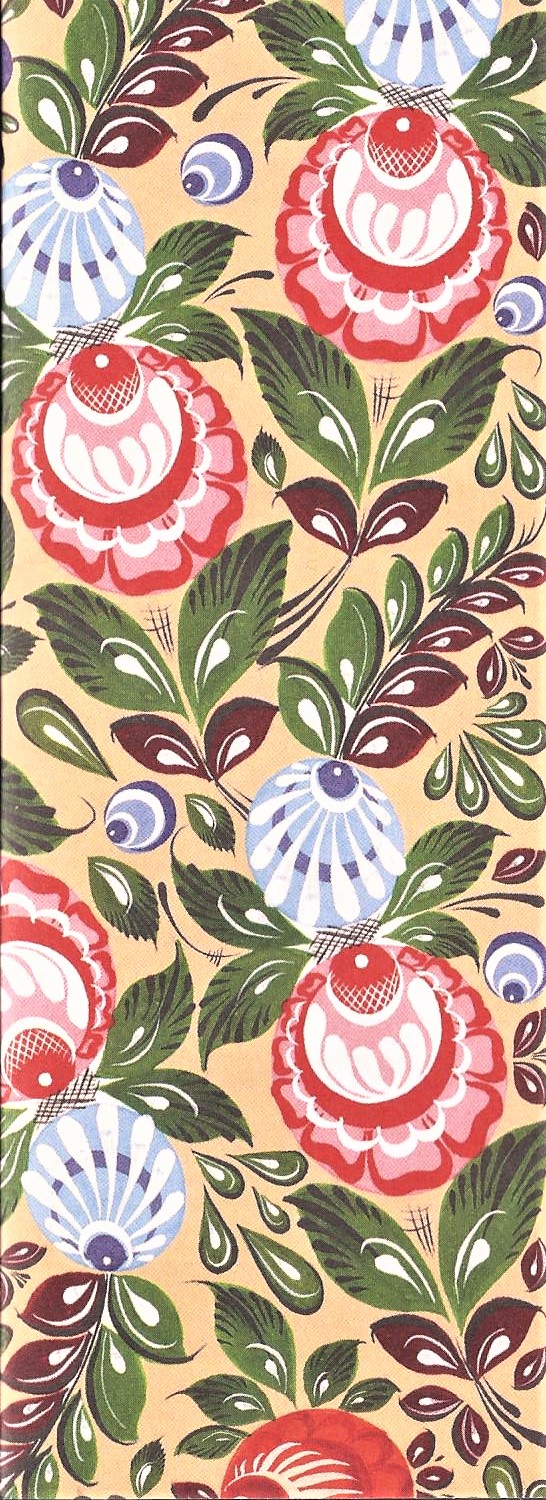 ГОРОДЕЦКАЯ РОСПИСЬ
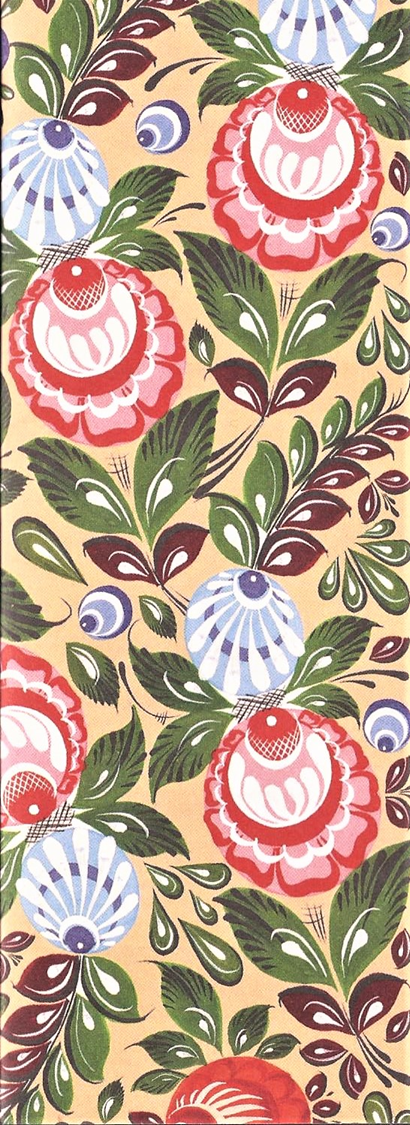 Цели и задачи
-      формировать художественно-эстетический вкус у обучающихся

развивать навыки рисования

воспитывать любовь к народному творчеству
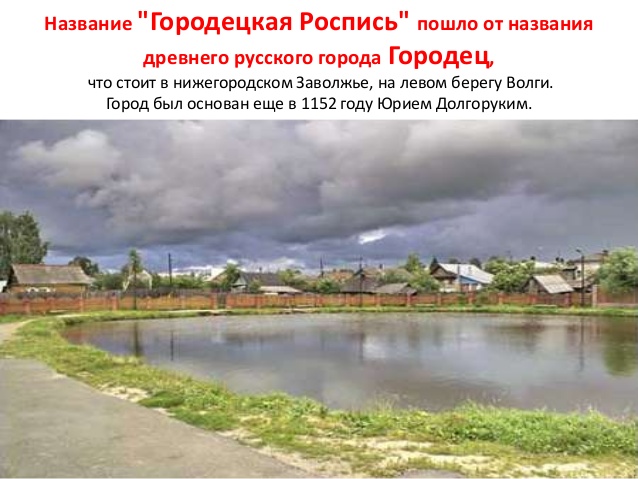 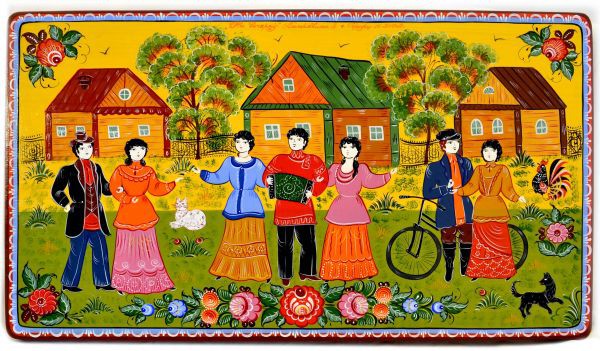 Городецкая роспись – это народный художественныйпромысел. Украшали предметы быта и посуду.
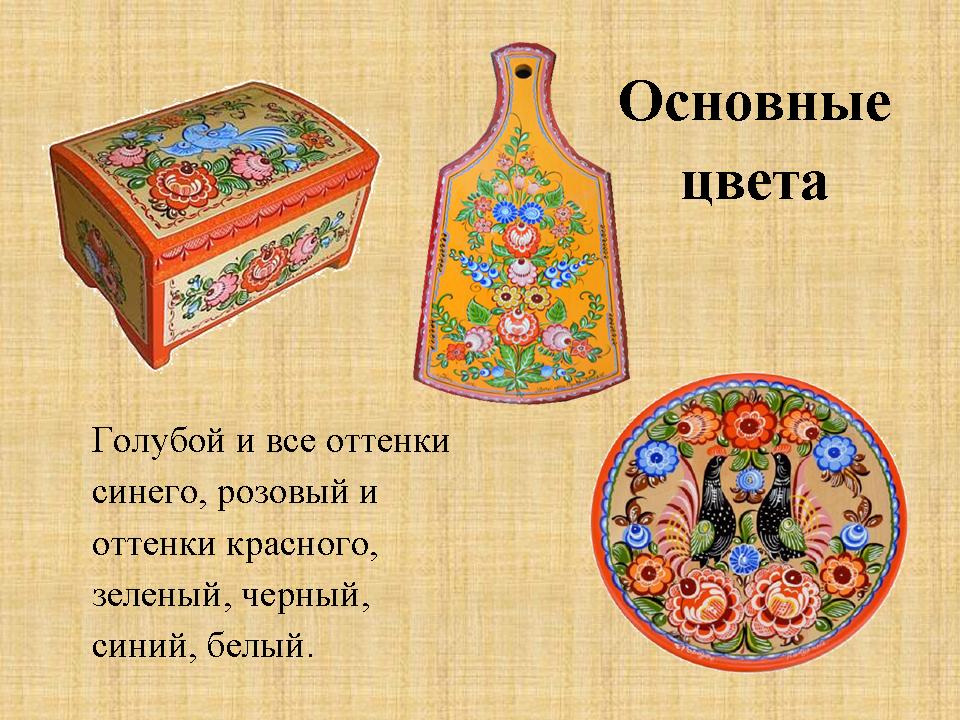 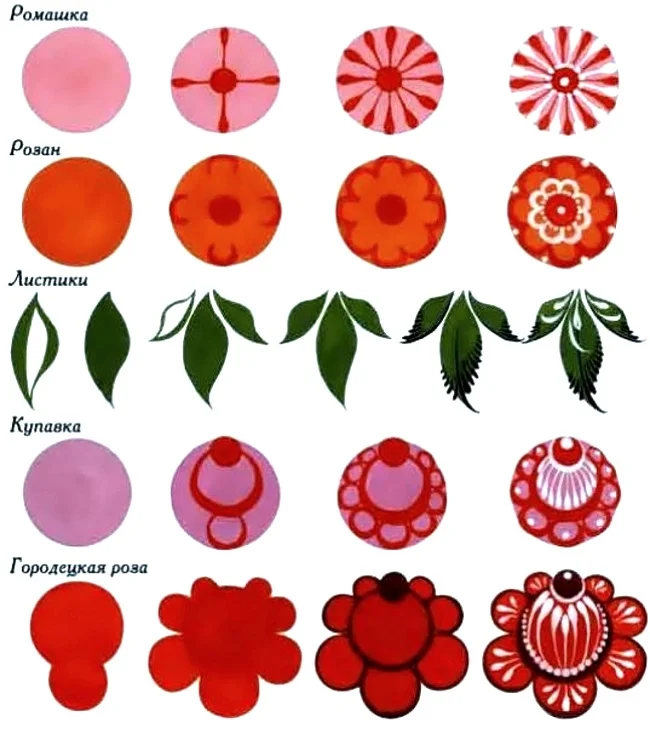 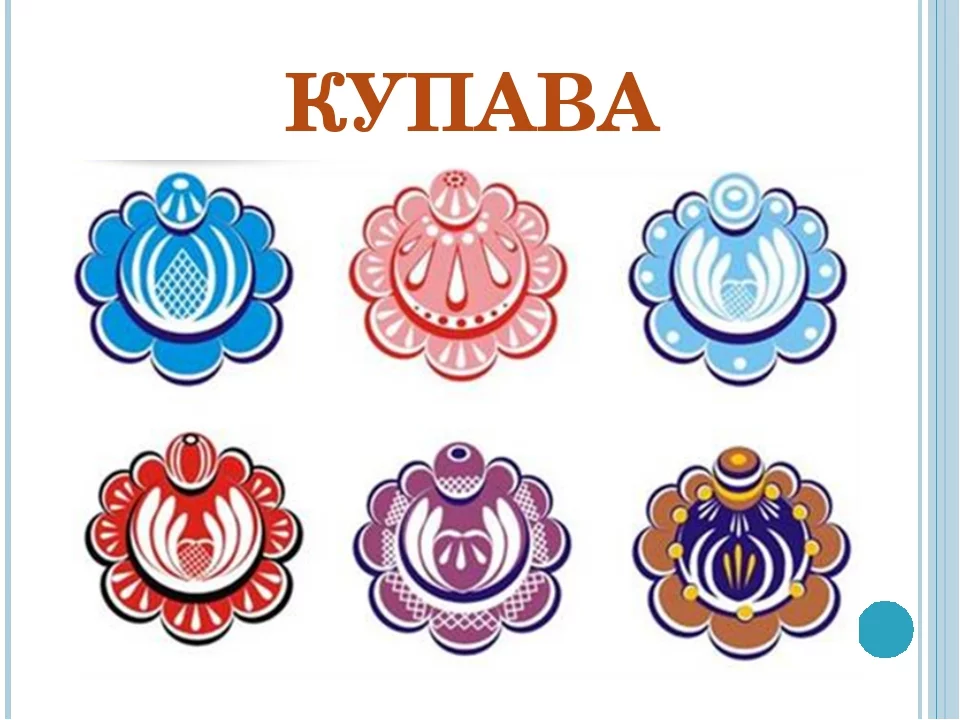 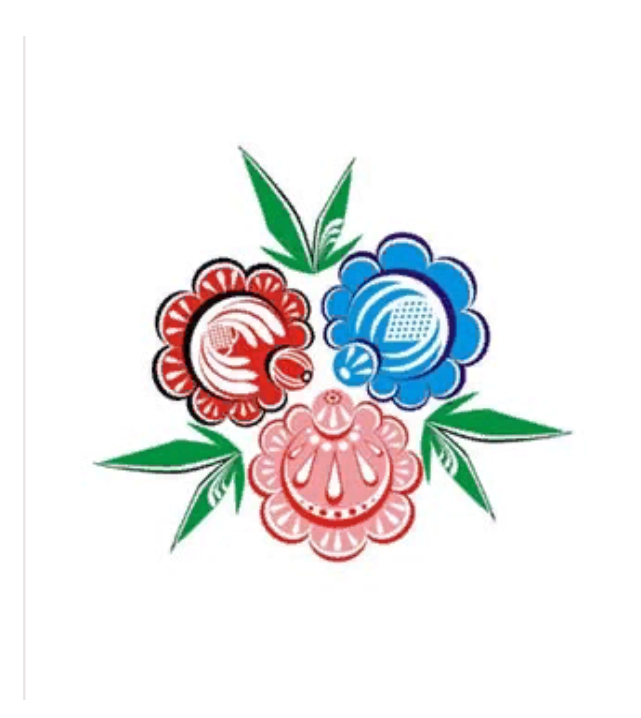 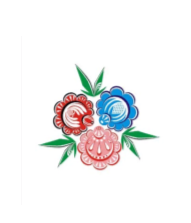 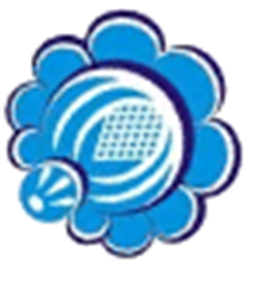 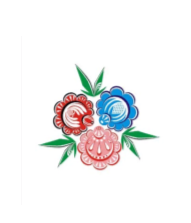 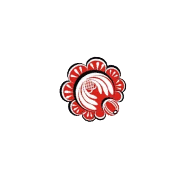 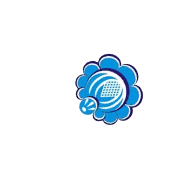 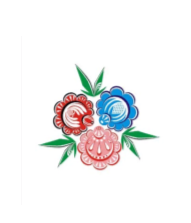 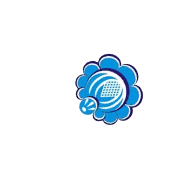 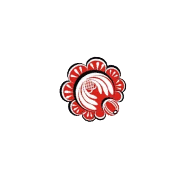 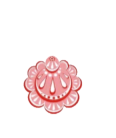 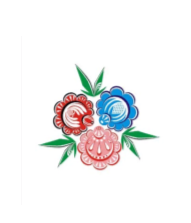 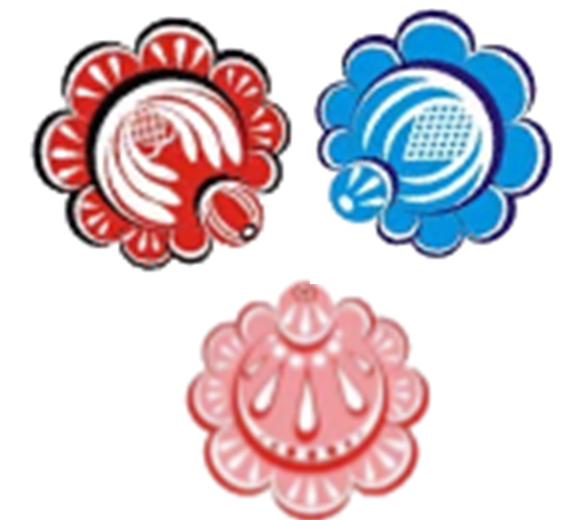 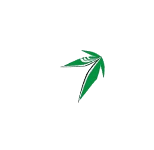 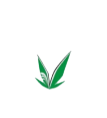 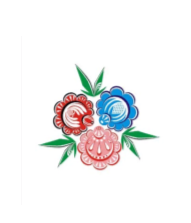 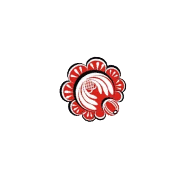 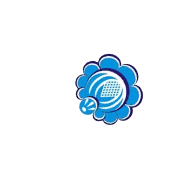 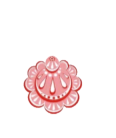 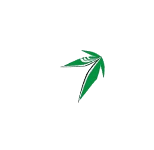 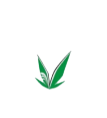 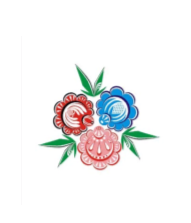 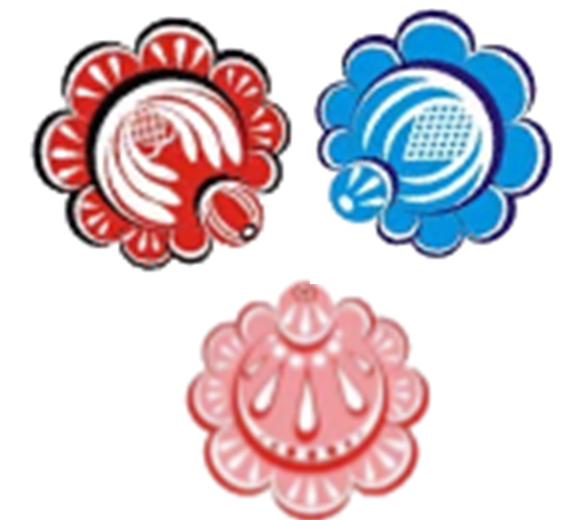 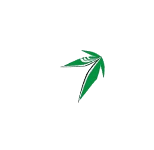 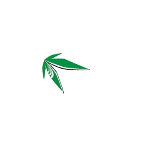 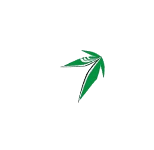 Рисовали мы цветы

Небывалой красоты.

Красоте той нет конца – 

Это все из Городца!
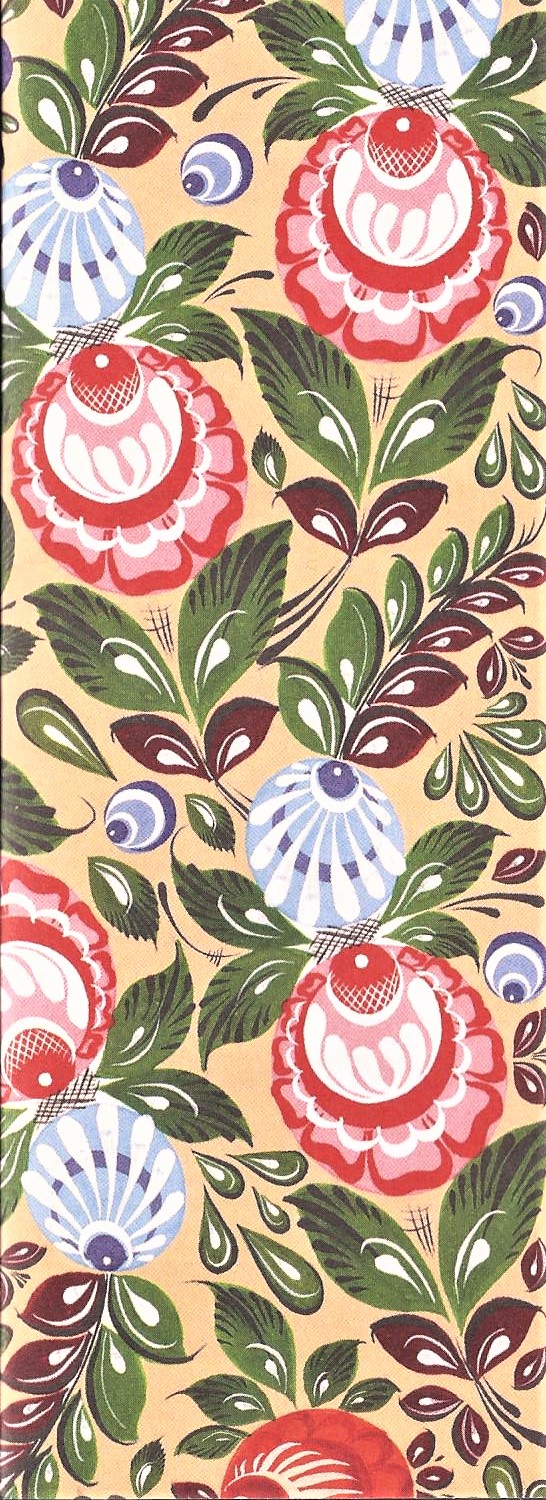 Спасибо 
за 
внимание!